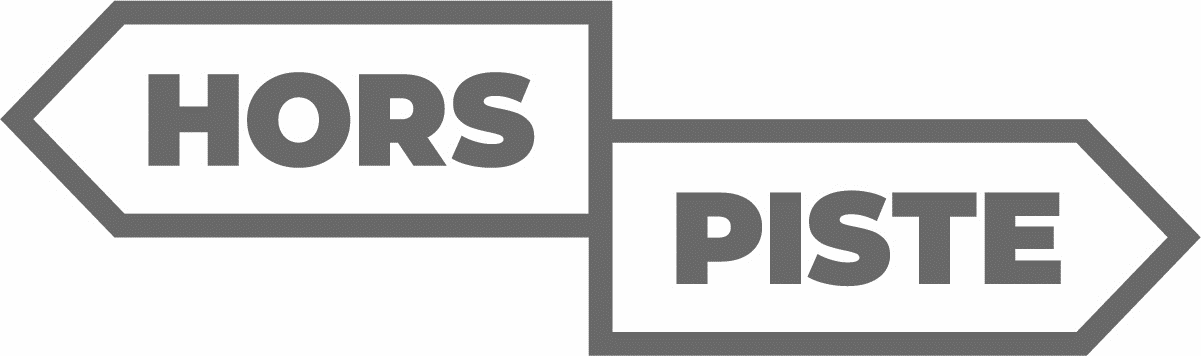 Volet Expédition
Déroulement du programme
Horaire des rencontres
8 rencontres hebdomadaires
Du ____ au ______ (ajouter les dates)
Le _________(ajouter la journée de la semaine) de _____ à _____ (ajouter les heures)
Animé par ____________ (ajouter le nom de la personne intervenante)
Local ___________ (ajouter le lieu des rencontres)
Autres informations importantes: (à compléter au besoin)
Pour toute question, contacter: (ajouter le nom et les coordonnées de la personne à contacter)
HORS-PISTE, ça ne veut pas dire être dans le champ!
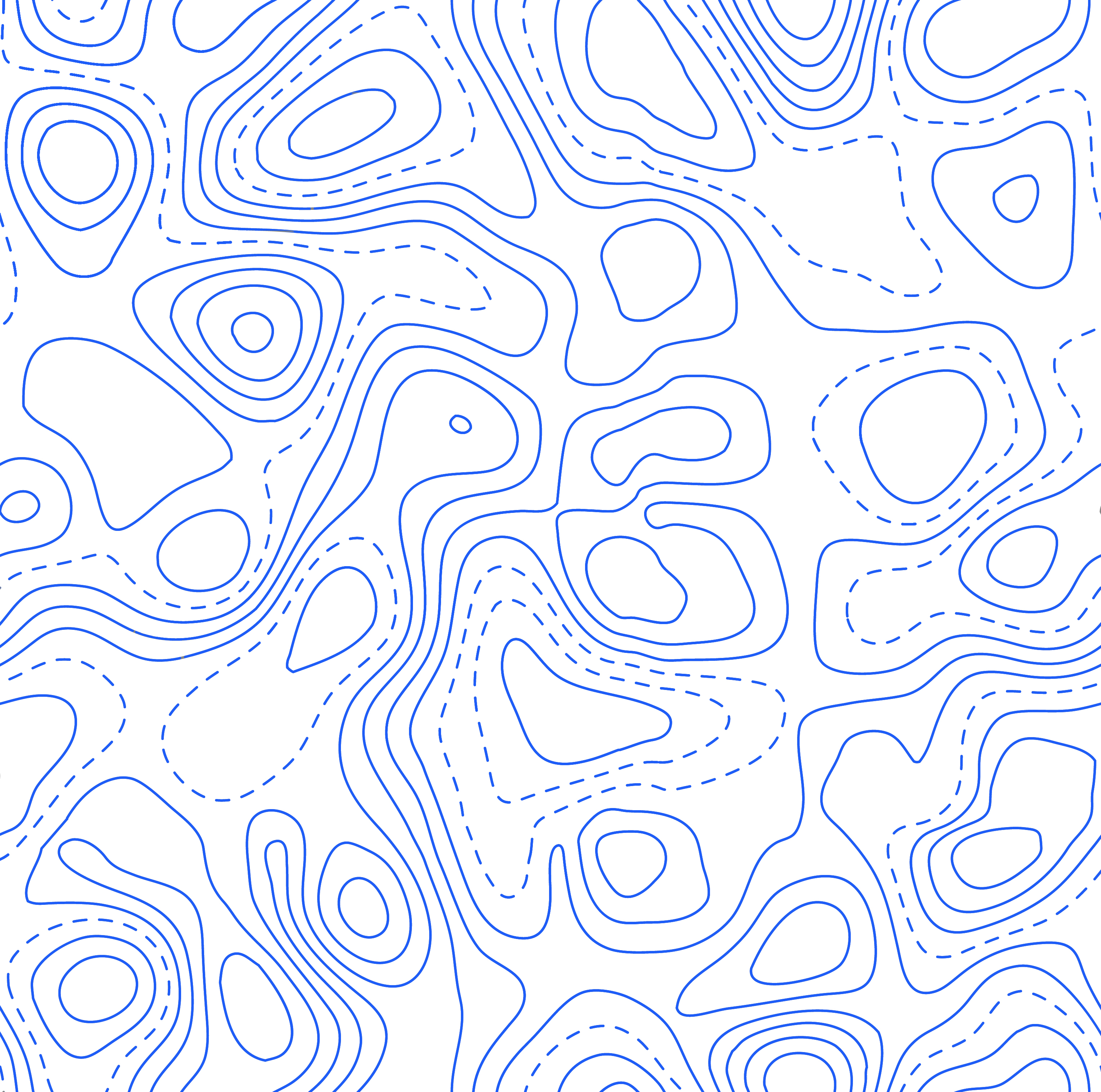 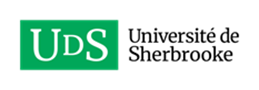 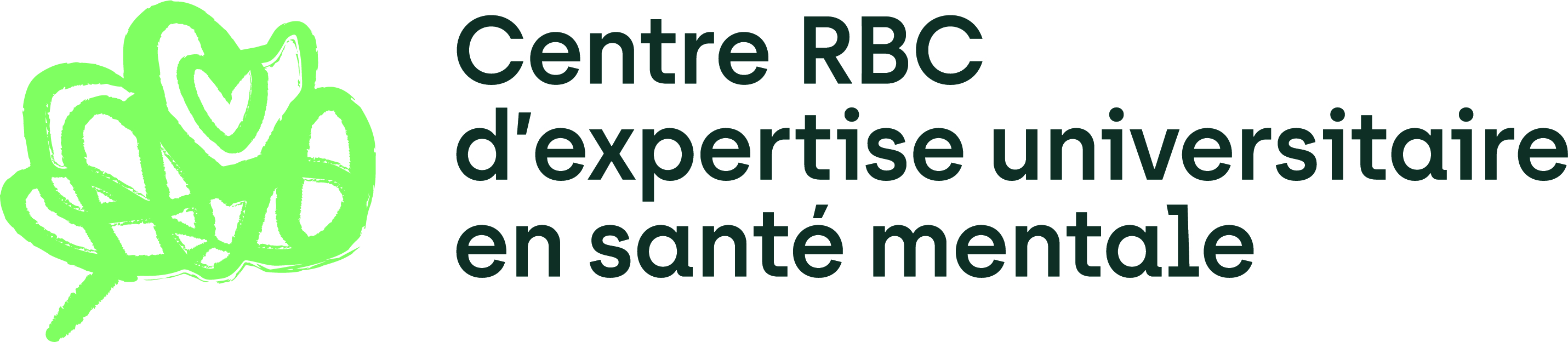